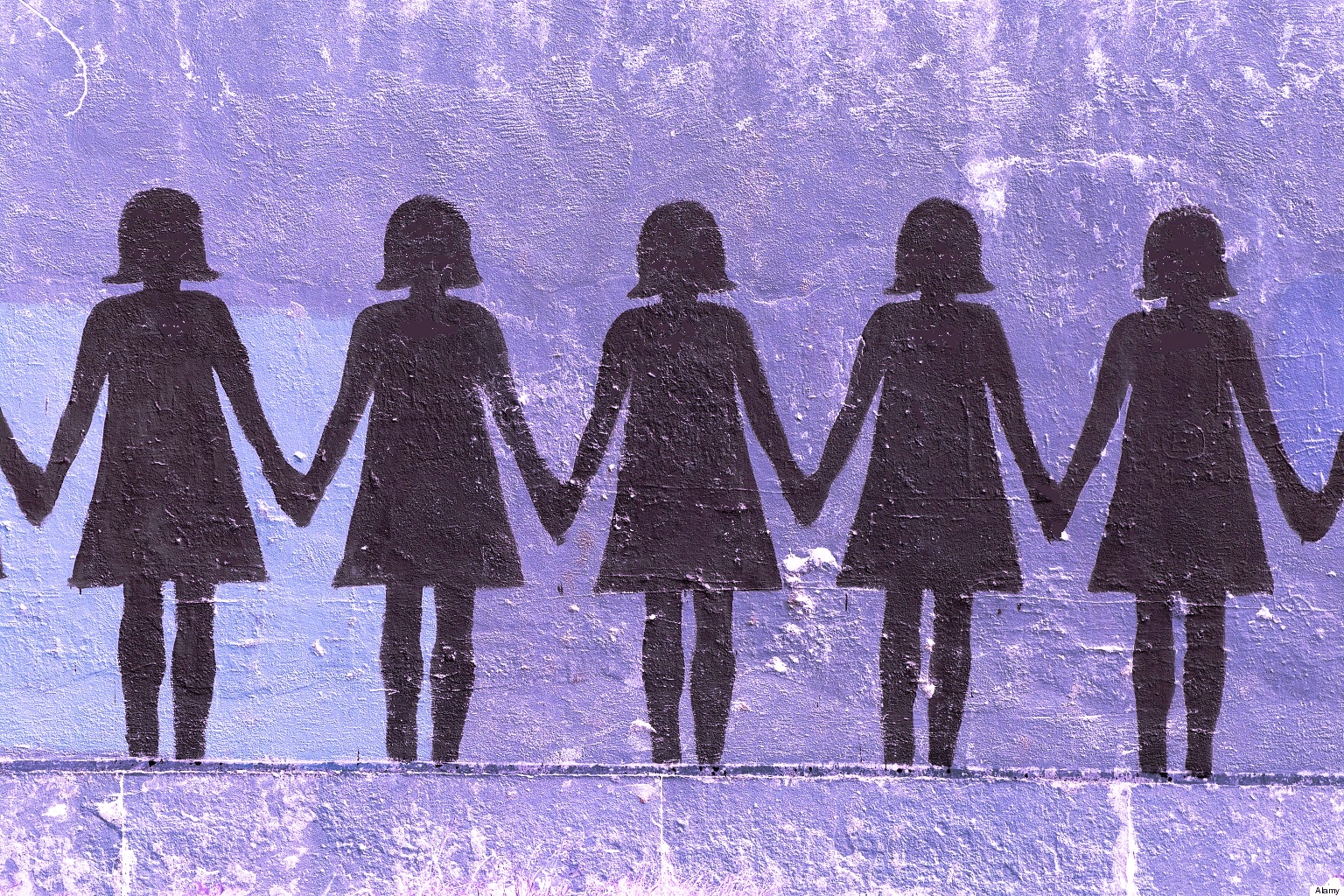 FEMINIST MOVEMENT
Nour Elzarkani
6th hour
How did it create change?
The movement brought major changes in the lives of many women
It opened to women professions and blue-collar jobs that previously had been reserved for men
There are many organizations working for women’s equality
       -National Organization for Women
What was the goal of the Feminist Movement?
The goal of the Feminist Movement was to let women vote, have freedom, equal opportunity and control over their lives
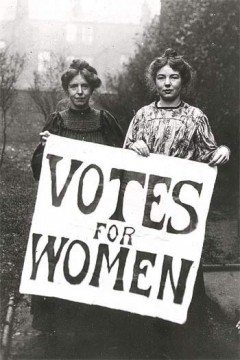 Comparison to the actions of Rosa Parks
Rosa Parks fought for equality with whites
Women fought/ are fighting for equality with men
Rosa Parks put up with terrible treatment for not being white
Women put up with terrible treatment for not being men
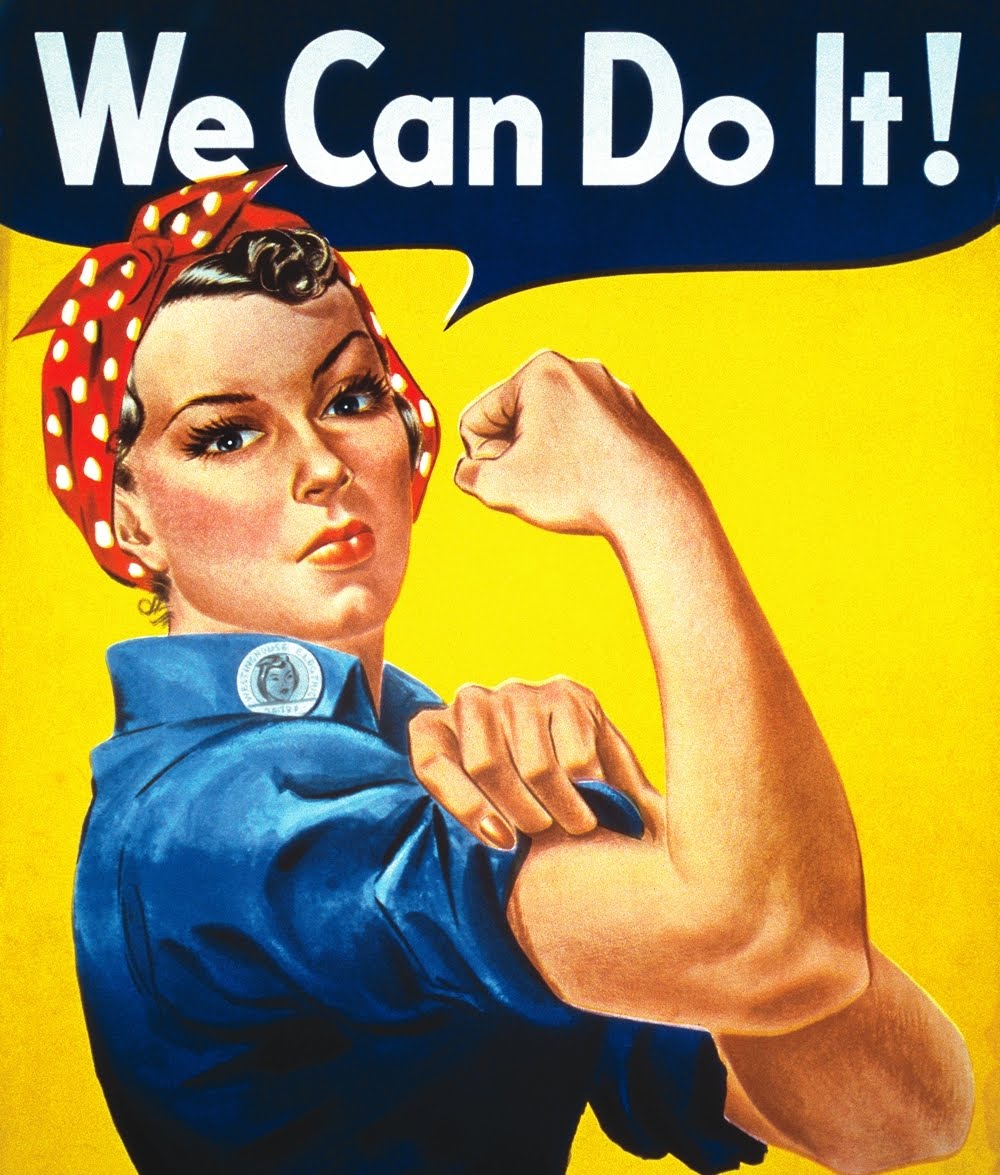 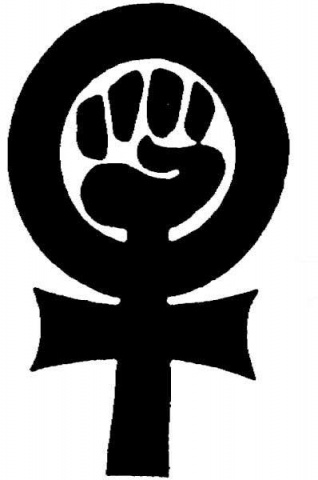 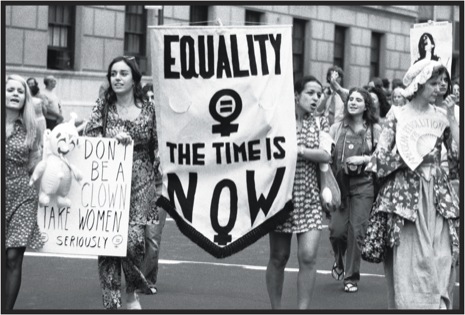